ACCREDITATION                                                OF ENGINEERING PROGRAMMES CONSIDERING PROFILES (SPECIALIZATIONS)
Alexander Chuchalin, 
ENAEE Promotion Committee, chai@tpu.ru
The ENAEE Promotion Committee was established in 2012 aiming                           to give an incentive to the                           EUR-ACE System of Accreditation                               of Engineering Education                                 in Europe and worldwide.
2
Observation of engineering programme (EP) accreditation approaches offered by ENAEE authorized national Agencies considering various profiles (specializations) of the programmes was planned to develop ENAEE             policy in this particular area.
3
[Speaker Notes: The action plan includes…]
The profile (specialization)                     of EP is considered to be                           a part of the programme                  that provides graduates’ orientation in specific types and (or) objects of their professional activity.
4
The Questionnaire for ENAEE authorized Agencies has been prepared and disseminated to receive information necessary             for analysis.
5
Firstly the ENAEE authorized Agencies were asked                     to describe the structures                    of EPs with profiles in view (modules, internship, graduation projects, etc.).
6
The second question                         to ENAEE authorized Agencies related to the experience in accreditation of EPs with more than one profile of graduate training.
7
Every Agency in its practice faces    the accreditation of EPs providing more than one profile (specialization). 
In accordance with the information given by the Agencies, the approaches to accreditation                  of such programmes are different.
8
The third question concerned                       on-site visits organization                          in different cases including accreditation of either the whole engineering programme or its separate profiles.
9
The last question to the Agencies directly related              to the cost of evaluation procedure in cases of multi-profile EP accreditation.
10
Based on the analysis                            of information received from ENAEE authorized Agencies the recommendation on the ENAEE approach to accreditation of EPs considering various profiles (specializations) was developed.
11
Nomenclature and Structure of Engineering Programs
In UK, engineering programmes             with several profiles are accredited                    by ECUK as a whole. 
However, some profiles can be considered as non-accredited                                   in frames of the wider programme (Mechanical Engineering, Civil Engineering, Electronic Engineering, etc.).
12
Nomenclature and Structure of Engineering Programs
In France, Ireland, Turkey and Portugal engineering programmes                    are accredited by CTI, EI, MUDEK and OE as a whole as well. 
Though, each programme profile should be compliable with the accreditation criteria.
13
Nomenclature and Structure of Engineering Programs
In Germany, ASIIN provides either accreditation of the whole programme (Electrical Engineering, Chemical Engineering, Power Engineering),                         or each profile (specialization) separately (Light Construction and Simulation, Renewable Energy and Energy Efficiency) depending                                  on the number of profiles within           the EP, their breadth and depth.
14
Nomenclature and Structure of Engineering Programs
The AEER accredits EPs that implement the State Educational Standards of the                       2nd generation (SES-2) issued by the Russian Ministry of Education in 2000.                                     The SES-2 includes the list of 44 two-cycle Engineering Programs (Bachelor- Master) and the list of 312 Diploma Specialist Programmes in engineering                               (5-year integrated programmes).
15
Nomenclature and Structure of Engineering Programs
The State Educational Standards                            of the 2nd generation envisaged implementation of two models:                         4+2 – model (4-year Bachelor + 2-year Master) and 4+1 - model, i.e. exercising 4-year Bachelor Programme and then mastering Diploma Specialist Programme for 1 year.
16
Nomenclature and Structure of Engineering Programs
According to SES-2, Bachelor Programmes were not envisaged                 any profiles because of the long list         of Diploma Specialist Programmes that were essentially profiles (specializations) of graduate training (4+1 model). 
Thus, currently the AEER                      accredits a FCD Engineering               Programme as a whole.
17
Nomenclature and Structure of Engineering Programs
In 2011 the Federal State Educational Standards of the 3rd generation                            (FSES-3) was introduced in Russia. 
These new Standards do not envisage implementation of the 4+1 model. However, the Standards give Russian universities the right to design FCD EPs in major areas with different profiles of graduate training.
18
Nomenclature and Structure of Engineering Programs
Currently, the FSES-3 includes                    the list of 100 major areas for designing FCD EPs: Electrical Engineering, Mechanical Engineering, Computer Engineering, etc. 
Herewith, the number of profiles                    for some of major areas can reach two dozen.
19
Nomenclature and Structure of Engineering Programs
For example, the FCD EP in Electrical                      and Power Engineering envisages              19 profiles: High-voltage Electrical and Power Engineering, Alternative and Renewable Energy Sources, Relay Protection and Automation                              of Electric Power System, Electric Power Plants, Electric Power Systems and Networks, Hydropower Plants, Electric Power Supply, Electrical and Electronic Equipment, Electric Transport, etc.
20
Nomenclature and Structure of Engineering Programs
The 4-year (240 ECTS credits) FCD EP                   in Russia normally consists of five parts:
Humanities and Social Sciences                                              (30–40 ECTS credits), 
Natural Sciences and Mathematics                            (55–65 ECTS credits), 
Basic Engineering (55–65 ECTS credits)   and Variable Engineering                                          (65–75 ECTS credits), 
Industrial Internship (8 ECTS credits),
Graduation Project (12 ECTS credits).
21
Nomenclature and Structure of Engineering Programs
According to FSES-3, the profile                      of the FCD EP can be tailored due                           to the different content of elective Humanities and Social Sciences modules (≤ 7 ECTS credits), elective Natural Sciences and Mathematics modules (≤ 12 ECTS credits), Basic Engineering modules (30–40 ECTS credits) and Variable Engineering modules (35–45 ECTS credits).
22
Nomenclature and Structure of Engineering Programs
Specific topics of Industrial Internship (8 ECTS credits) and Graduation Project (12 ECTS credits) contribute to graduate profile orientation as well. 
Thus, considering different profiles, the FCD EP in major areas may vary in content at 1/3 or even 1/2.
23
Nomenclature and Structure of Engineering Programs
24
Nomenclature and Structure of Engineering Programs
For the time being,                                 the Association for Engineering Education of Russia                                     is developing the approach                to accreditation of FCD EPs with different profiles.
25
Nomenclature and Structure of Engineering Programs
Change in the approach to accreditation                      of EPs with profound differences                       in profiles of graduates training inevitably results in change the needs   for human, temporal and financial resources necessary for reliable expertise for compliance of a programme with the accreditation criteria.
26
Nomenclature and Structure of Engineering Programs
According to information                         received from the ENAEE authorized Agencies, there                  are different approaches to organization of on-site visits           for the EP evaluation considering the profiles and allocation                    of resources.
27
Resources for Engineering Programs Accreditation
In UK accreditation of EPs                      is carried out by professional organizations licensed by the ECUK. 
Accreditation team usually consists of 3-5 experts depending on the number of the programmes.
28
Resources for Engineering Programs Accreditation
Accreditation on-site visits to UK universities usually last 2 days. 
Special emphasis is placed                        on analysis of documents.                                If the volume of the materials submitted for expertise is large            (due to number of the programmes and/or profiles), the time of preparatory work may be expanded.
29
Resources for Engineering Programs Accreditation
In Germany ASIIN accreditation           visit is carried out by commission consisting of 5 experts usually including 3 representatives                                    of academia, one of industry                                                       and a student. Each expert works                   with definite criteria for engineering programmes evaluation.
30
Resources for Engineering Programs Accreditation
The number of experts in ASIIN commission can be increased                 in case of cluster accreditation                      of the programmes on adjacent training profiles.                                       A visit to the university normally takes not more than one day, and another half of the day is required for experts’ meeting.
31
Resources for Engineering Programs Accreditation
In Ireland the EI team evaluating                   EPs consists of 3 experts.                          In case of evaluating programmes     with different profiles (specializations), an additional commission is formed to assess each profile. The accreditation               on-site visit lasts 2 full days.
32
Resources for Engineering Programs Accreditation
In Portugal the OE commission consists of 3-4 experts.                            If a programme envisages several profiles, each of them       is assessed by at least two experts. The OE commission on-site visit to university takes 2 days.
33
Resources for Engineering Programs Accreditation
In Turkey the number of experts                  in the MUDEK team depends                     on the number of EPs submitted               for accreditation. 
As a rule, two experts are chosen                         to evaluate each program. 
A visit to university lasts 3 days irrespective of the number of the evaluated programmes.
34
Resources for Engineering Programs Accreditation
The AEER commission accrediting             EPs in Russian universities consists                       of 3 experts representing academia     plus one expert from industry.                          The commission is supported                             by the employee of the AEER Accreditation Centre. 
The commission work lasts 3 days.
35
Resources for Engineering Programs Accreditation
The representative of industry                                is engaged just for one day. 
When accrediting the cluster                                            of programmes on adjacent  disciplines, the number of experts increases. 
Normally no more than 3 related EPs can be evaluated during              one on-site visit.
36
Resources for Engineering Programs Accreditation
While developing the approach                   to accreditation of FCD EPs with different profiles, AEER plans                     to optimize human and temporal resources necessary for evaluation     of EPs considering their structure and content. 
As a result, the cost of accreditation                    is minimized.
37
Resources for Engineering Programs Accreditation
The fig. shows             the diagram                  of human and temporal resources allocation while evaluating the one-profile EP.
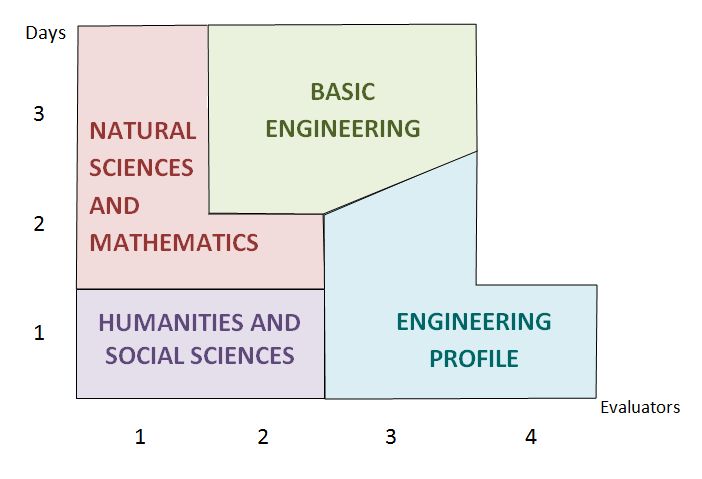 38
Resources for Engineering Programs Accreditation
The work of 3 academia experts during 3 days and one industry expert during one day represents the general resource of the evaluation visit equal                            to 3 × 3 + 1 × 1 = 10 man-days.
39
Resources for Engineering Programs Accreditation
The experience of the AEER Accreditation Centre shows                     that evaluation of the programme in part of Humanities & Social Sciences and Natural Sciences                       & Mathematics requires about                    4.5 man-days.
40
Resources for Engineering Programs Accreditation
To evaluate the programme                     in Engineering, 5.5 man-days                are required, including 2.75 man-days (50 %) to evaluate the Engineering programme                 in profile.
41
Resources for Engineering Programs Accreditation
Thus, the evaluation of the profile requires about ¼ of all resources necessary to evaluate the EP as a whole. 
This means that evaluation                   of the two-profile programme  will require 2.75 additional           man-days.
42
Resources for Engineering Programs Accreditation
Accordingly, 
the cost of                                                           the 2-profile 
programme
evaluation 
increases by 25%. 
With 3-profile 
programme, 
necessary resources 
grow by another 25%, etc.
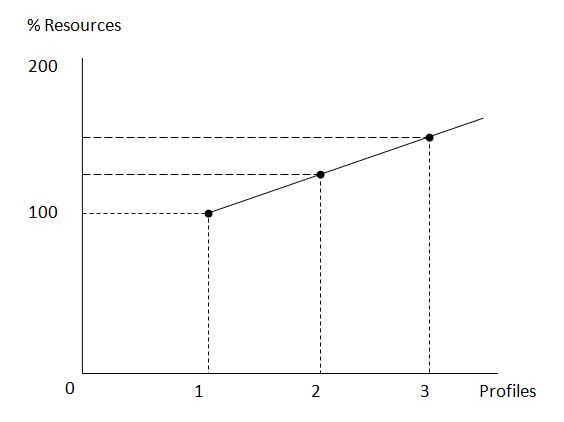 43
Resources for Engineering Programs Accreditation
As a result, the cost of accreditation                       of the N-profile EP is calculated by formula
            C = C1 × (0.75 + N × 0.25)
 С1 – is the cost of AEER accreditation                         of one-profile programme. 
While accrediting N-profile programme,                                    the AEER plans to certify each profile,                             i.e. the number of certificates will equal                      to the number of the programme profiles.
44
Resources for Engineering Programs Accreditation
As long as the AEER is an ENAEE authorized Agency and issues additional certificates (EUR-ACE Label), the cost of the ENAEE service can be calculated by formula similar to the given above
   СENAEE = CENAEE 1 × (0.75 + N × 0.25)
 CENAEE 1 – is the cost of EUR-ACE Label for one-profile programme.
45
Resources for Engineering Programs Accreditation
The presented approach                                   to accreditation of multi-profile                     EPs is considered to be reasonable. 
The approach could be recommended for implementation by all the ENAEE authorized Agencies.
46
Thank You 
for Your Attention!
47